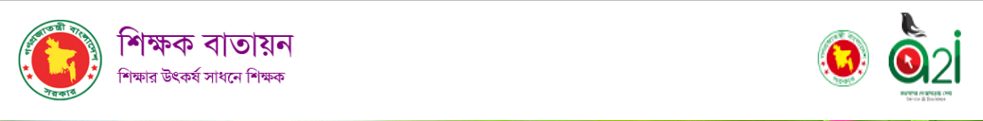 Dear Learners
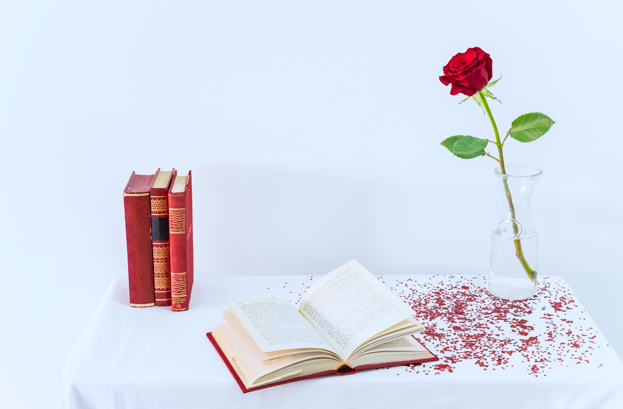 Welcome To Today’s Multimedia Class
We  eat
Subject ?
Object ?
Present form of Verb ?
Past form of Verb ?
Yes,
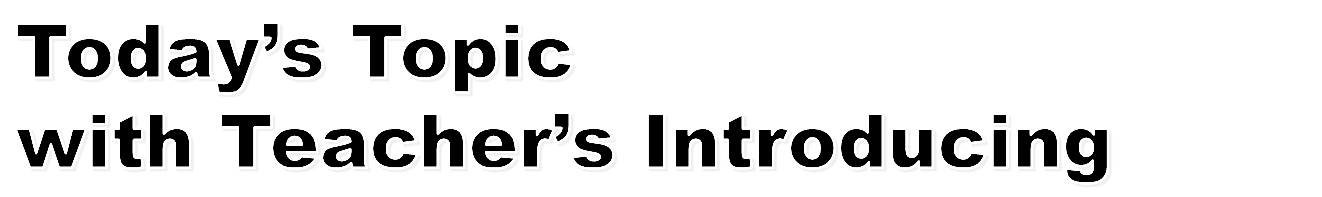 Verb in Usage
                                           on 
Subject + Present Form of Verb(V1)
Lesson’s Identity
Class: Nine

Sub: English -Verb in Usage 
(Subject + Present form of Verb – Part One)

Unit: 4

Time: 50 Minutes
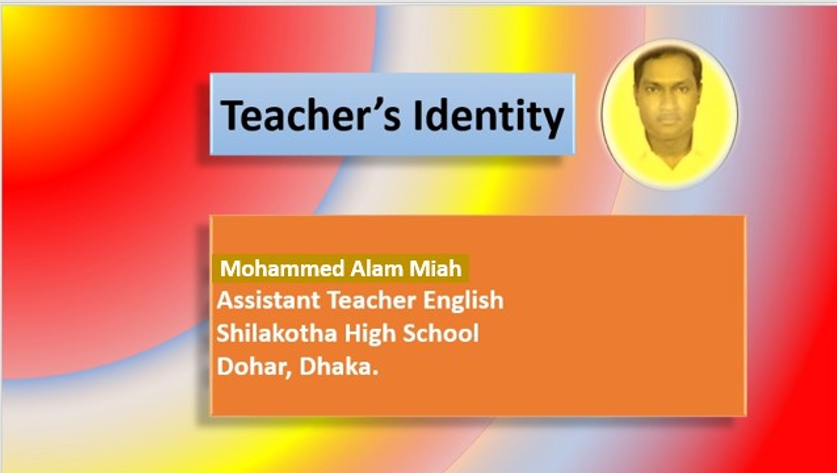 Learning Outcomes
Students can able to:
identify simply the using Subject + Main V1 in sentences.
develop the idea of applying “Subject + Main V1 in sentences”;
explain the thought of Subject, person and Number + Main V1 in sentences.
Subject(1st person Singular Number - Pronoun) 
+ Present Form of Main ( Verb1) + …
A.  I   read a book.
Present form of Main Verb (V1 )
1st Person Singular Number -Pronoun
B.  I     like to play cricket.
Present form of Main Verb (V1 )
1st Person Singular Number -Pronoun
C.  I respect my elders.
Present form of Main Verb (V1 )
1st Person Singular Number -Pronoun
Subject(1st person Singular Number -Pronoun) 
+ Present Form of Main ( Verb1) + …
A.  I       go to market.
1st Person Singular Number -Pronoun
Present form of Main Verb (V1 )
B.  I   help the poor.
Present form of Main Verb (V1 )
1st Person Singular Number -Pronoun
C.  I  want to go.
Present form of Main Verb (V1 )
1st Person Singular Number -Pronoun
Subject(1st person Plural Number - Pronoun)  
+ Present Form of Main ( Verb1) + …
A.  We       go to school.
Present form of Main Verb (V1 )
1st Person Plural Number -Pronoun
B.  We   love our country.
Present form of Main Verb (V1 )
1st Person Plural Number -Pronoun
C.  We help the poor.
Present form of Main Verb (V1 )
1st Person Plural Number -Pronoun
Subject(1st person Plural Number -Pronoun) 
+ Present Form of Main ( Verb1) + …
A.  We respect our elders.
Present form of Main Verb (V1 )
1st Person Plural Number -Pronoun
B.  We    do our duty properly.
1st Person Plural Number -Pronoun
Present form of Main Verb (V1 )
C.  We become happy.
Present form of Main Verb (V1 )
1st Person Plural Number -Pronoun
Subject(2nd person Plural/ singular Number - Pronoun)
+ Present Form of Main(Verb1) + …
A.  You become a writer.
2nd Person Plural/ Singular Number -Pronoun
Present form of Main Verb (V1 )
B.  You   look smart.
Present form of Main Verb (V1 )
2nd Person Plural/ Singular Number -Pronoun
C.  You   keep the ball.
2nd Person Plural/ Singular Number -Pronoun
Present form of Main Verb (V1 )
Subject(3rd Person Singular Number - Pronoun) 
+ Present Form of Main ( Verb1+ s ) + …
A.  He makes a basket.
Present form of Main Verb (V1 + s)
3rd Person  Singular Number -Pronoun
B.  He buys a pen.
3rd Person Singular Number -Pronoun
Present form of Main Verb (V1 + s)
C.  He   reads a book.
Present form of Main Verb (V1 + s)
3rd Person Singular Number -Pronoun
Subject(3rd Person Singular Number - Pronoun) 
+ Present Form of Main( Verb1+ es )+ ..
A.  He   goes to school.
Present form of Main Verb (V1 + es)
3rd Person Singular Number -Pronoun
B.  He   does the work.
3rd Person Singular Number -Pronoun
Present form of Main Verb (V1 + es)
C.  He   catches a fish.
Present form of Main Verb (V1 + es)
3rd Person Singular Number -Pronoun
Subject(3rd Person Singular Number - Noun) 
+ Present Form of Main ( Verb1+ s )+ …
A.  Lia   sings a song.
Present form of Main Verb (V1 + S)
3rd Person Singular Number -Noun
B.  Abir eats a cake.
3rd Person Singular Number -Noun
Present form of Main Verb (V1 + S)
C.  Tuhin plays cricket.
Present form of Main Verb (V1 + S)
3rd Person Singular Number -Noun
Subject(3rd Person Singular Number - Noun) 
+ Present Form of Main ( Verb1 + es) + …
A.  Fahim teaches English.
Present form of Main Verb (V1 +es)
3rd Person Singular Number -Noun
B.  Nina touches the roof
3rd Person Singular Number -Noun
Present form of Main Verb (V1 +es)
C.  Jerry   does her duty.
Present form of Main Verb (V1 +es )
3rd Person Singular Number -Noun
Subject(3rd Person Singular Number - Noun) 
+ Present Form of Main ( Verb1+ ies) + …
A.  Arif   flies a kite.
Present form of Main Verb (V1 +ies)
3rd Person Singular Number -Noun
B.  Hafiz beautifies his garden.
3rd Person Singular 
Number -Noun
Present form of Main Verb (V1 +ies)
C.  Marufa verifies the account ID.
Present form of Main Verb (V1 +ies)
3rd Person Singular 
Number -Noun
Subject(3rd Person Plural Number - Noun) 
+ Present Form of Main ( Verb1) + …
A.  The boys play football.
3rd Person Plural Number - Noun
Present form of Main Verb (V1 )
B.  The students help me.
3rd Person Plural Number - Noun
Present form of Main Verb (V1 )
C.  The girls read the book.
3rd Person Plural Number - Noun
Present form of Main Verb (V1 )
Subject(3rd Person Plural Number - Pronoun) 
+ Present Form of Main ( Verb1) + …
A.  They learn their lessons.
Present form of Main Verb (V1 )
3rd Person Plural 
Number - Pronoun
B.  They run a race.
3rd Person Plural 
Number - Pronoun
Present form of Main Verb (V1 )
C.  They take the bag.
Present form of Main Verb (V1 )
3rd Person Plural 
Number - Pronoun
Verb in Usage
Pair Works
1. Write 2 sentences using Subject(1st person Singular Number -Pronoun) + Present Form of Main ( Verb1) + …
2. Write 2 sentences using Subject(3rd Person Plural Number - Noun) + Present Form of Main ( Verb1) + …
Verb in Usage
Home Work
1. Write 2 sentences using Subject(2nd person Plural/ singular Number - Pronoun)+ Present Form of Main(Verb1) + …
2. Write 2 sentences using Subject(3rd Person Singular Number - Pronoun) + Present Form of Main( Verb1+ es )+ ..
Take care, Stay safety, Informed
         During Covid-19  Pandemic
THANK YOU  FOR WATCHING THIS CONTENT
Allah Hafez